FAPE in County JailsGuidance for Administrative Units
August 30, 2023
1
Learning Targets
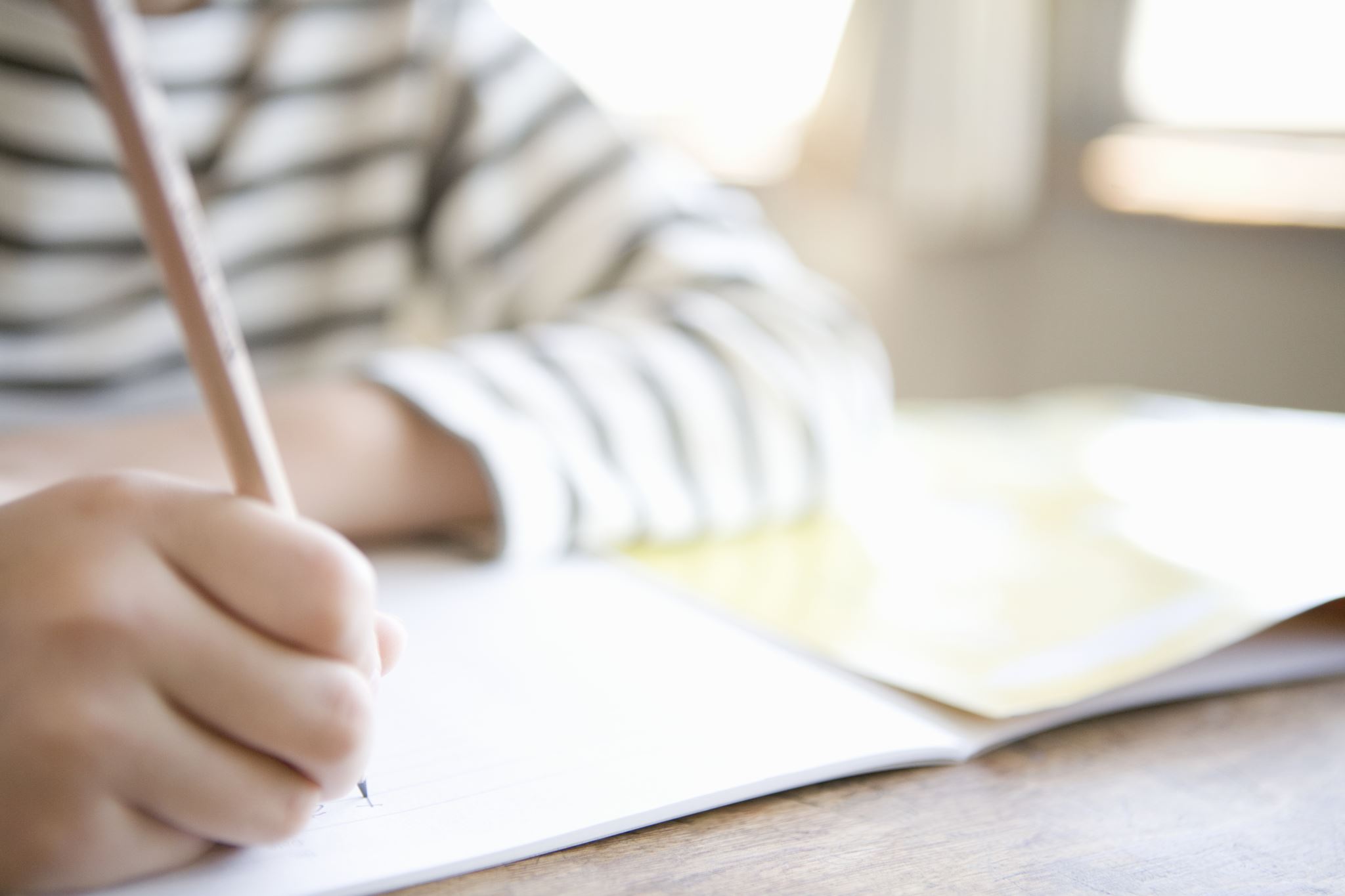 At the conclusion of this training, participants will learn:
their legal obligations to provide FAPE in county jails, 
which Administrative Units (AU) have county jails, 
which youth in county jails may be eligible for services under IDEA, 
recommended steps and practices for AUs,
the resources available.
2
Legal Obligations
3
Provision of FAPE
“The purpose of [IDEA is] . . . [t]o ensure that all children with disabilities have available to them a free appropriate public education that emphasizes special education and related services designed to meet their unique needs and prepare them for further education, employment, and independent living . . . .”
34 CFR §300.1
4
[Speaker Notes: The emphasis of this slide is "all children" regardless of location (brick and mortar, on-line school, charter, CJ…).]
Legal Obligations (Continue 1)
IDEA applies to “all political subdivisions of the State that are involved in the education of children with disabilities, including . . . State and local juvenile and adult correctional facilities.”
This includes county jails.
34 CFR § 300.2(b)(1)(iv)
5
Legal Obligations (Continue 2)
“the school district in which the jail or facility is located shall provide educational services for the juvenile."
C.R.S 122-31-141(2)(a)
6
[Speaker Notes: Focus on the communication on County Jails that are physically locates within a Administration unit.

In so many words if a CJ is located within your AU, the AU has an obligation to provide services to students located in that CJ.]
Administrative Unitswith County Jails
7
County Jails in AUs
Colorado has 64 county jails.

35 AUs are responsible for FAPE.

The list of county jails and which AU is responsible can be found on the CDE website.
8
[Speaker Notes: 64 County jails

Make sure to point out CJ list and contact information.

Currently 35 AUS servicing students with disabilities in county jails. Double checking Chaffee and Conejos (have a cj/ no population currently).]
Eligible Students
9
Eligible Students in County Jails
Those identified with a disability under the IDEA,
those suspected of having a disability under the IDEA (Child Find).
18 to 21 years of age,
have not received a high school diploma,
10
[Speaker Notes: Important to note that GED still requires service provision under FAPE in CJ

Break out 
1)Students who have graduated from high school (§ 300.102(a)(3)(i))
However, limitation does not apply if student graduated but did not receive diploma]
Recommendations for AUs with a County Jail
11
Helpful Hint
What would you do for any student that transfers into your AU?

 Similar rules apply for the provision of FAPE.
 Child Find
 Transfer Procedures
 Services
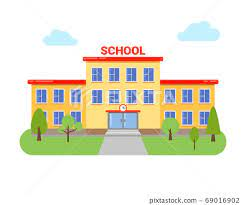 12
[Speaker Notes: Think- What would you do for any student that transfers into the AU?
Child Find- if you suspect a student has a disability
Transfer Procedures- request IEP for student that transfer into the AU, follow AU procedures
Services- provide comparable services, service the IEP.]
Recommended Steps for AUs
Contact your county jail(s).
County Jail Contacts Person Document 
Build a relationship with your contact for county jail(s).
Develop and implement practices to provide FAPE in the county jail(s).
13
[Speaker Notes: You may have already submitted contact. Check the list to make sure CDE has the correct person listed. Update as necessary. How to update? 
Recommend a SPED contact.
- If you have not already done so, contact the county jail. Contact information can be found on the CDE website. Reach out to CDE with any issues.
Ensure a process is in place to provide FAPE.]
FAPE for IDEA-Eligible Students
14
Recommended Practices to Ensure FAPE
Collaborate with county jail officials regularly and gather critical information.
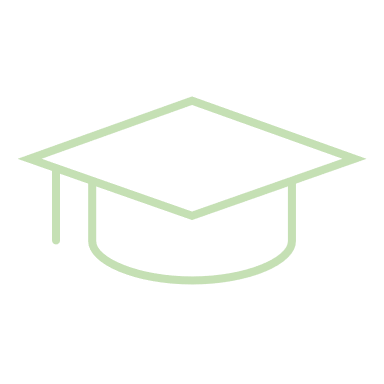 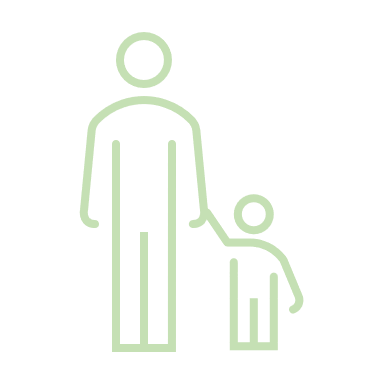 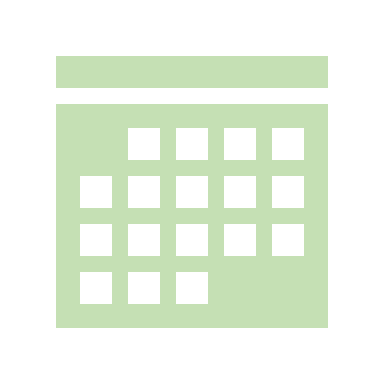 Name/DOB
Parent/Guardian contact information
Graduated?
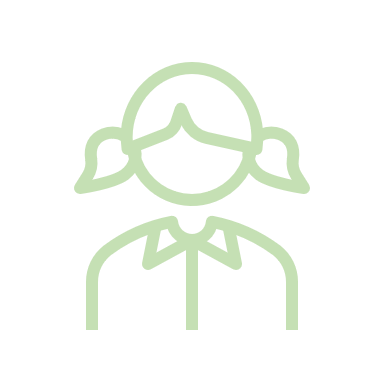 Special Education Eligible
15
[Speaker Notes: Imperative to collaborate with your county jail officials on information collected for 17-21 year old youth
Remember- age of majority in Colorado is 21, thus we must work with parents/guardians.
Consider creating a shared document that can be from CJ to AU]
Recommended Practices to Ensure FAPE (Continue 1)
Collaborate with county jail officials to determine a consistent notification process.

How will the county jail notify the AU (PII considerations)? 

When will you expect the county jail to notify you of newly incarcerated youth?

What will the AU do if the county jail does not notify you?
16
[Speaker Notes: Regular notification may prevent the need for compensatory services
CDE recommends weekly. 
C.R.S. 22-32-141 notes it is the responsibility of the county jail to notify the local district, but it is ultimately the responsibility of the AU to provide FAPE.
Notify the AU through secure document.]
Recommended Practices to Ensure FAPE (Continue 2)
Obtain student records.
Determine previous student location.
Record Integration Tracking System (RITS)
Determine if the student is IDEA-eligible. 
CDE/ Data Pipeline IEP Interchange /COGNOS folder
Report called Special Education Historical Reporting
17
[Speaker Notes: Mention RITS to Look up SASID
Point out the Path to COGNOS Report.
Imperative to understand the different student information systems
Document all attempts to locate and request special education records. What would you do if you do not hear back from an AU?]
Recommended Practices to Ensure FAPE (Continue 3)
Follow AU transfer procedures for all IDEA-eligible students.
Within a reasonable timeframe determine if the team will accept or not accept the previous IEP.
Follow IDEA/ECEA/AU procedures for accepting a transfer IEP 
Follow IDEA/ECEA/AU procedures for not accepting a transfer IEP.
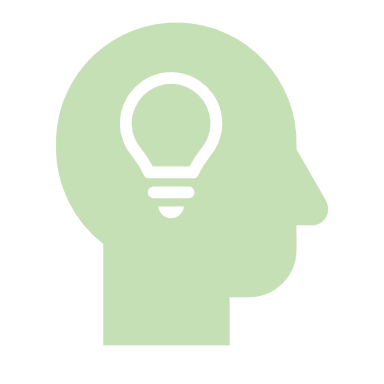 Reminder: FAPE may look different in county jails.
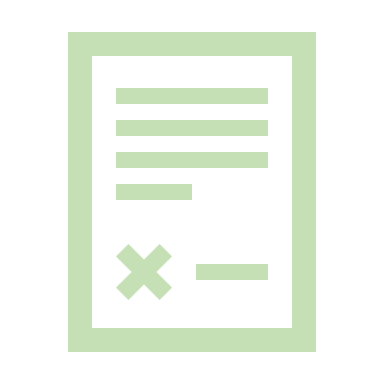 Document all decisions made by the team.
18
[Speaker Notes: Remember- what would you do with any transfer IEP in your AU? 
Common practice throughout Colorado to request records, obtain records, and accept or not accept the IEP is 15 days.]
Recommended Practices to Ensure FAPE (Continue 4)
Provide services to IDEA-eligible youth.
Gain permission from parents/guardians regarding services.
Determine what district personnel will provide services.
Provide services as soon as possible.
19
[Speaker Notes: Why 15 days?
Each county jail has differing visitation policies. Coordinate with county jail officials.
What if the county jail determines the youth is not safe?]
Recommended Practices to Ensure FAPE (Continue 5)
Provide services to IDEA-eligible youth.
Coordinate with county jail officials on the following:
Jail official determines if the youth/facility is too unsafe to provide services. 
Review Special Education in County Jails Fact Sheet
Professional visitation policies.
Determine how and when services can be 
       delivered.
20
[Speaker Notes: Why 15 days?
Each county jail has differing visitation policies. Coordinate with county jail officials.
What if the county jail determines the youth is not safe?]
CDE Technical Assistance 2023-2024
21
CDE Technical Assistance
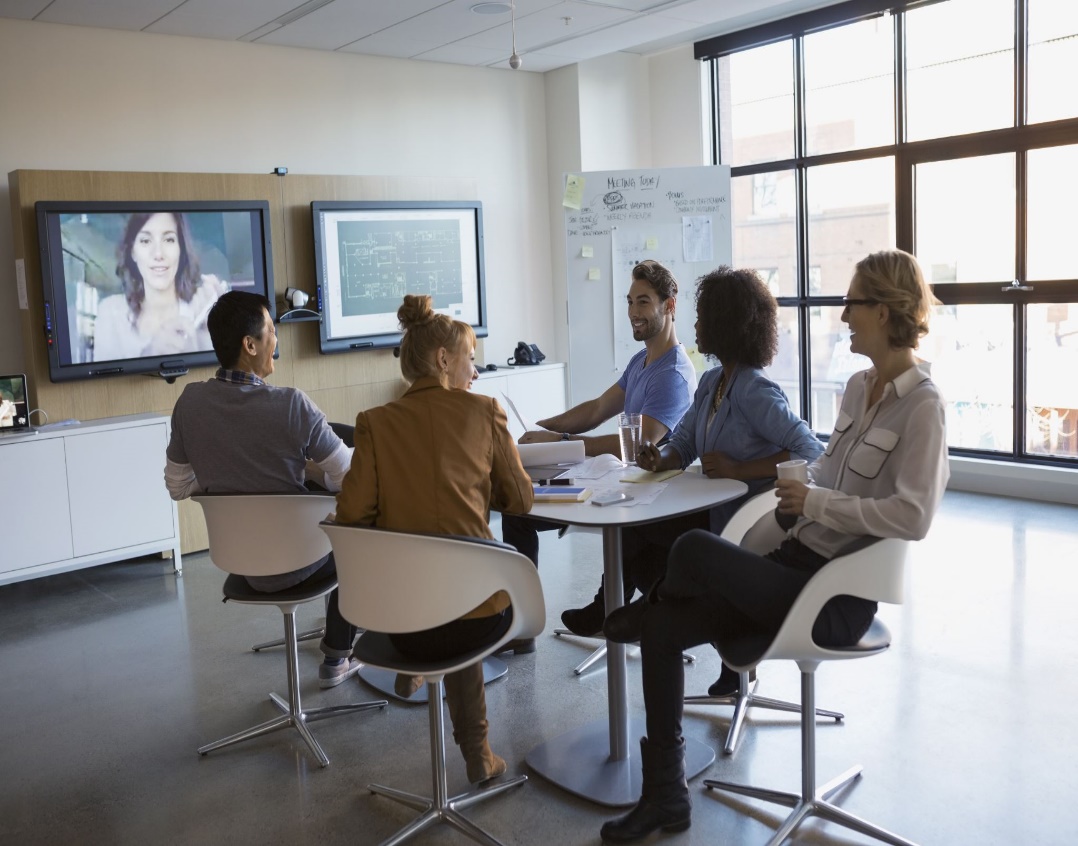 CDE will offer monthly office hours throughout the 2023 – 2024 school year.
The office hour link can be found on CDE’s  Youth in Correctional Facilities page.
22
CDE Technical Assistance (Continue 1)
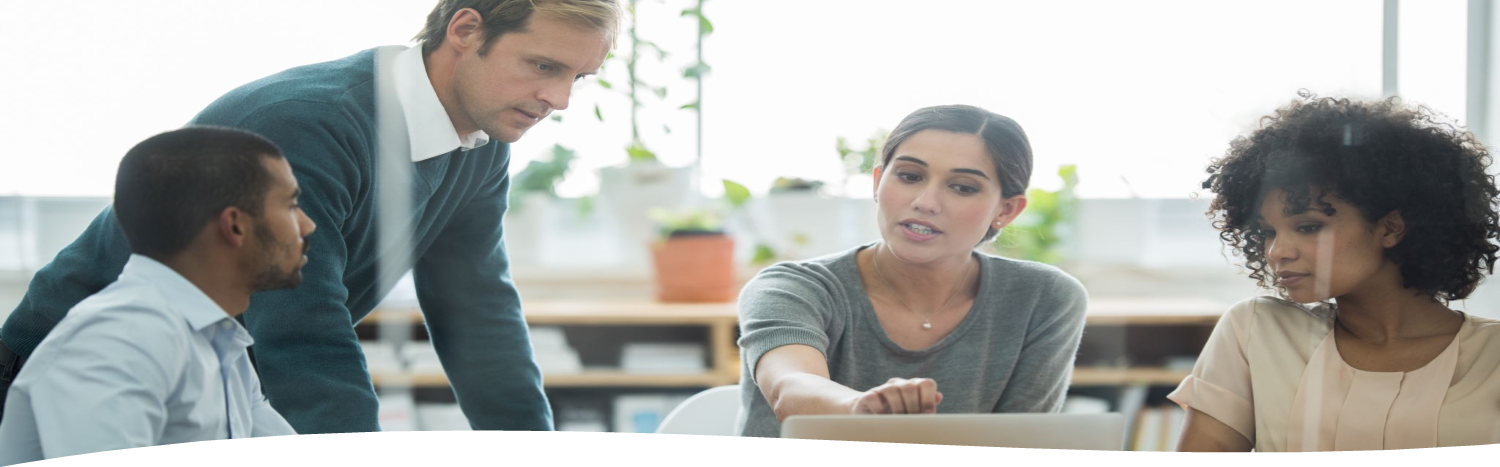 CDE will continue to support you by providing training on specific areas of FAPE in County Jails, to deepen your knowledge and understanding of your requirements under the IDEA.
23
[Speaker Notes: CDE is finalizing recommendations for AUs to promote FAPE in county jails
Office hours- Answer questions regarding FAPE in county jails. CDE will send invites to AU personnel.]
Resources
24
Resources (Continue 1)
CDE Youth in Correctional Facilities 
FAPE in County Jails Document Facts Sheet
County Jail Contact Information by Administrative Unit, Administrative Unit Contact List Child Find Contact
25
[Speaker Notes: County Jails Website
Go through links. 
Where trainings and guidance documents will be located.



Highlight the resources on the CDE page. 

Discuss previous training are uploaded and additional resources will be added as the become available.]
Key Reminders
Establish and maintain relationships with county jail officials.
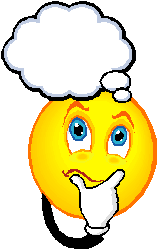 Establish and implement specific processes to ensure FAPE in county jails.
Document practices to ensure FAPE in county jails.
Access resources and technical assistance provided by CDE.
26
Questions
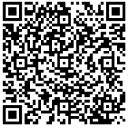 27
[Speaker Notes: This link can be used at anytime for question. i.e. taken during the recording.]
CDE Contacts
Nicholas Smosna
Special Ed. Monitoring and Technical Assistance Consultant
Colorado Department of Education
Smosna_n@cde.state.co.us
Zack Van Sant
Special Ed. Monitoring and Technical Assistance Consultant
Colorado Department of Education
 van_sant_z@cde.state.co.us
Kerry Whitmore
Supervisor
General Supervision and Monitoring
Colorado Department of Education
Whitmore_k@cde.state.co.us
28
[Speaker Notes: Highlight the resources on the page. 

Highlight the resources on the CDE page. 

Discuss previous training are uploaded and additional resources will be added as the become available.]